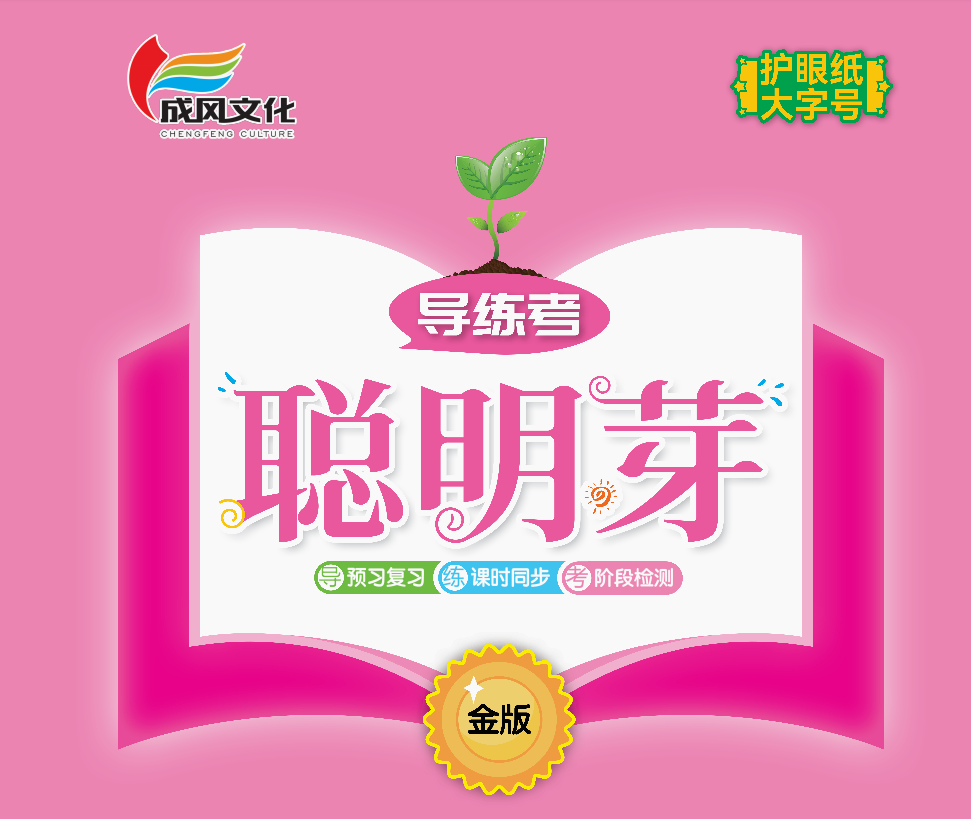 第二单元    阅读
3    我多想去看看
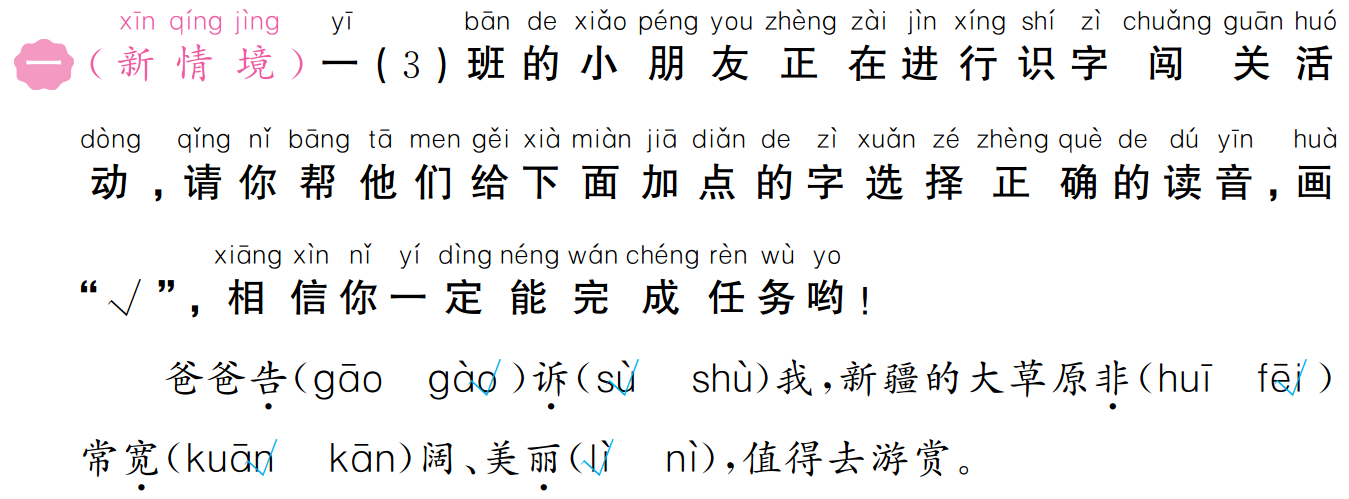 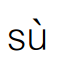 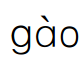 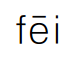 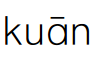 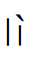 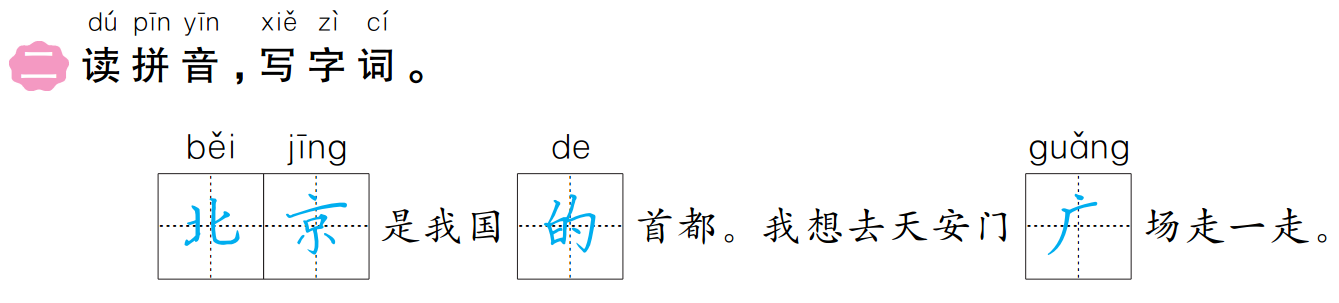 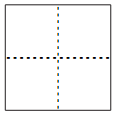 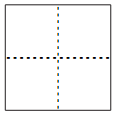 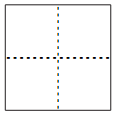 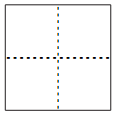 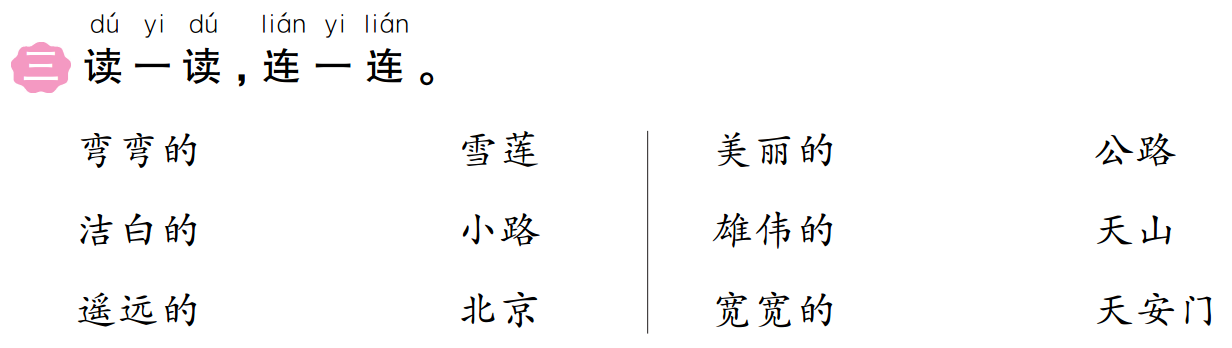 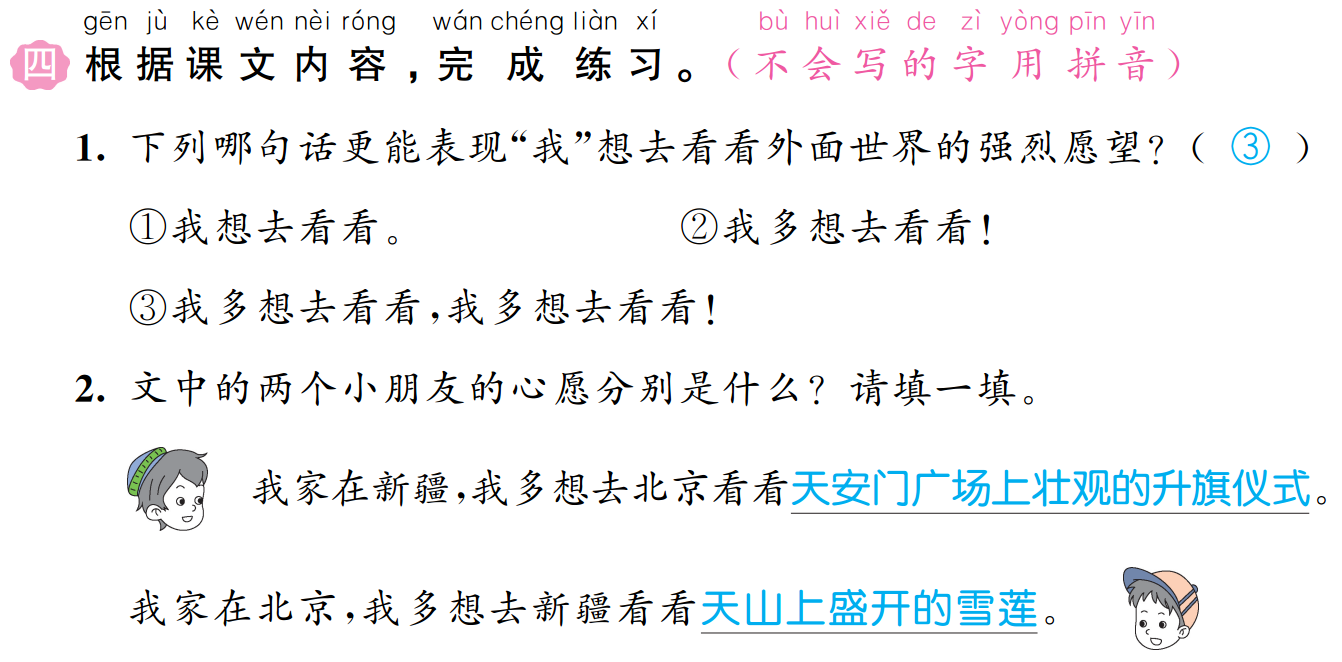 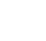 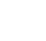 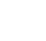 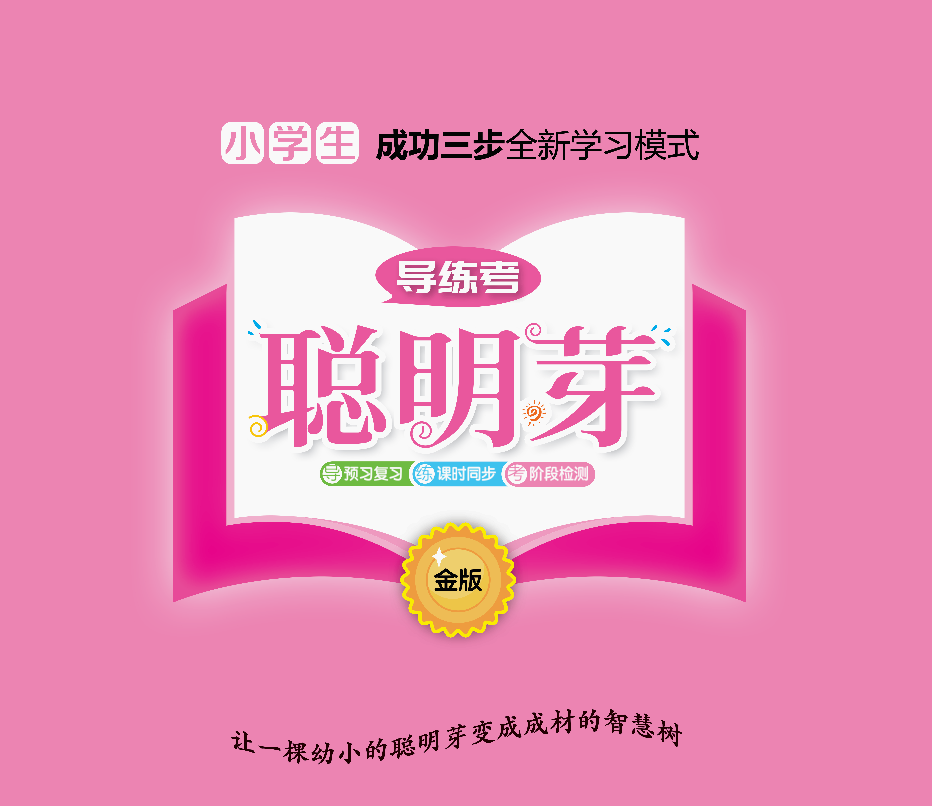